De weg naar herstel
Ik ga weer volledig aan het werk
Ik word tijdens mijn re-integratie begeleid door mijn leidinggevende, casemanager en bedrijfsarts
Ik meld me ziek 
(<2 weken)
Ik ga ziek uit dienst
Ik maak gebruik van preventieve ondersteuning
Ik ontvang en teken een vaststelling-overeenkomst
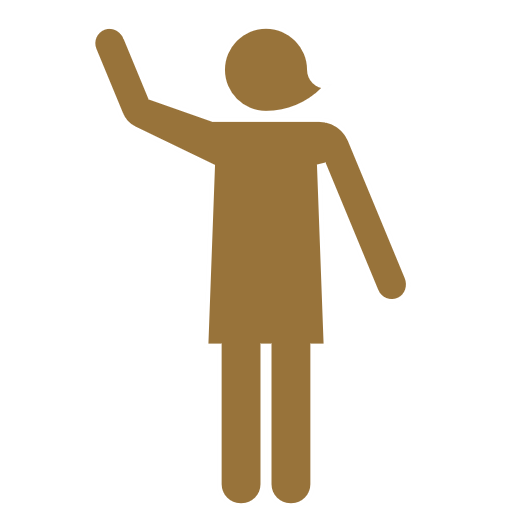 Het gaat niet goed met me
Ik start weer gedeeltelijk op
Ik meld me ziek bij mijn leidinggevende
Ik bereid me voor om weer aan het werk te gaan
Ik neem afscheid
Ik ga preventief naar de bedrijfsarts
Ik bespreek de re-integratiemogelijkheden met de bedrijfsarts en mijn leidinggevende
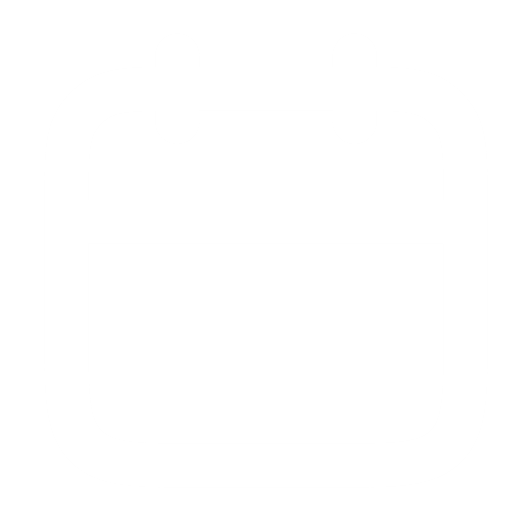 Ik word gecontacteerd door de arbodienst(intake)
Ik ga re-integreren
Ik vraag de WIA aan
Ik krijg een transitie-vergoeding
Ik heb contact met mijn leidinggevende
Ik heb contact met mijn teamleden
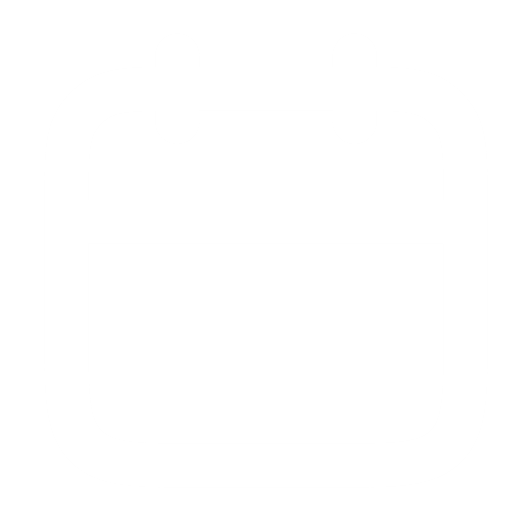 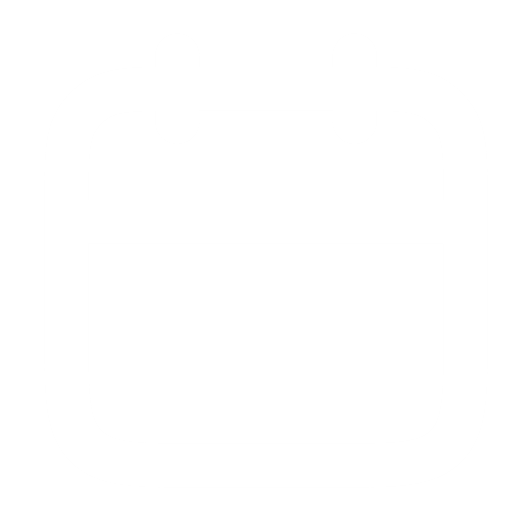 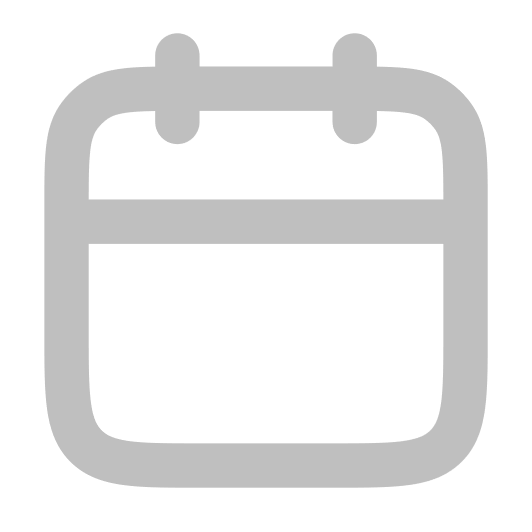 Ik heb een nieuwe baan
Ik onderneem actie om me beter te voelen
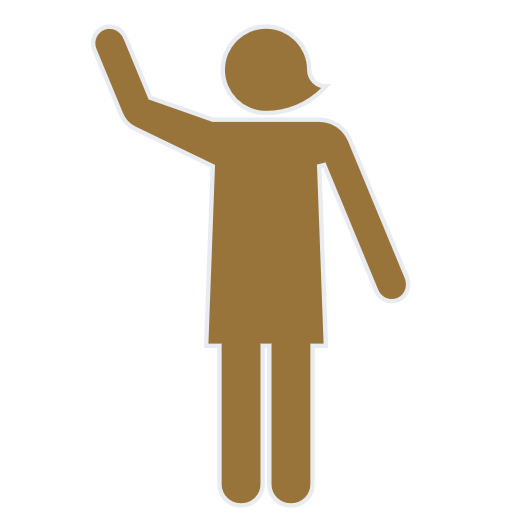 Ik ben bezig met mijn herstel
Mijn salaris wordt gekort
Ik krijg begeleiding om te herstellen
Ik ben langer afwezig
Spoor 2
na 1 jaar
Ik ervaar klachten (en bespreek ze met mijn leidinggevende)
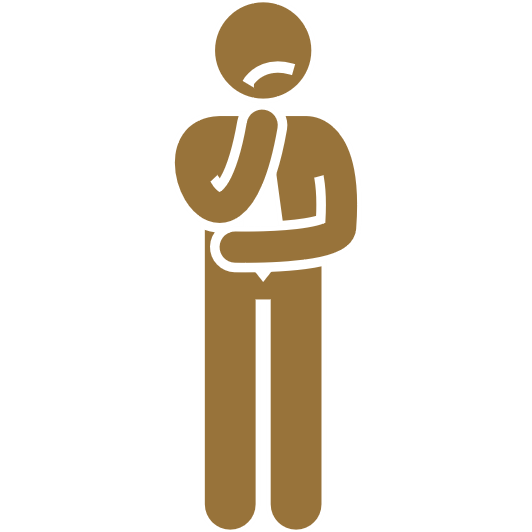 Ik meld me beter
Ik regel de nodige administratie
Mijn leidinggevende en ik stellen een Plan van Aanpak op
Ik heb contact met mijn leidinggevende
Ik heb een nieuwe baan
Ik ontvang en teken een vaststelling-overeenkomst
Ik ontvang een attentie/ beterschapswens
Ik krijg begeleiding in het oriënteren op ander werk
Ik heb een gesprek omdat ik een aantal keer ziek ben geweest
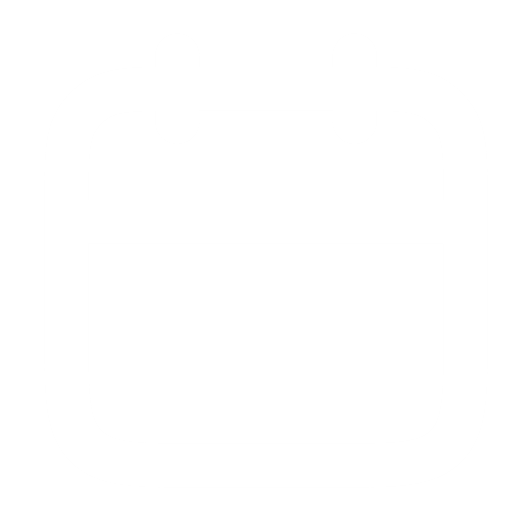 Ik neem afscheid
Ik heb contact met mijn teamleden
Ik ga periodiek naar de bedrijfsarts
Ik word begeleid door de casemanager
Vijf stappen om in gesprek te gaan met leidinggevenden over preventie en herstelbegeleiding
Verwijder de stappen die niet van toepassing zijn binnen jullie organisatie
Voeg organisatie specifieke stappen toe en zet de presentatie om naar jullie eigen huisstijl
Bepaal de aandachtspunten voor leidinggevenden en voeg deze toe (voorbeeld op volgende pagina)
Neem de leidinggevenden eerst mee door de stappen en dan door de aandachtspunten
Ga in gesprek met de leidinggevenden over hun ervaringen en wat zij nodig hebben om preventie en herstelbegeleiding verder te verbeteren
1
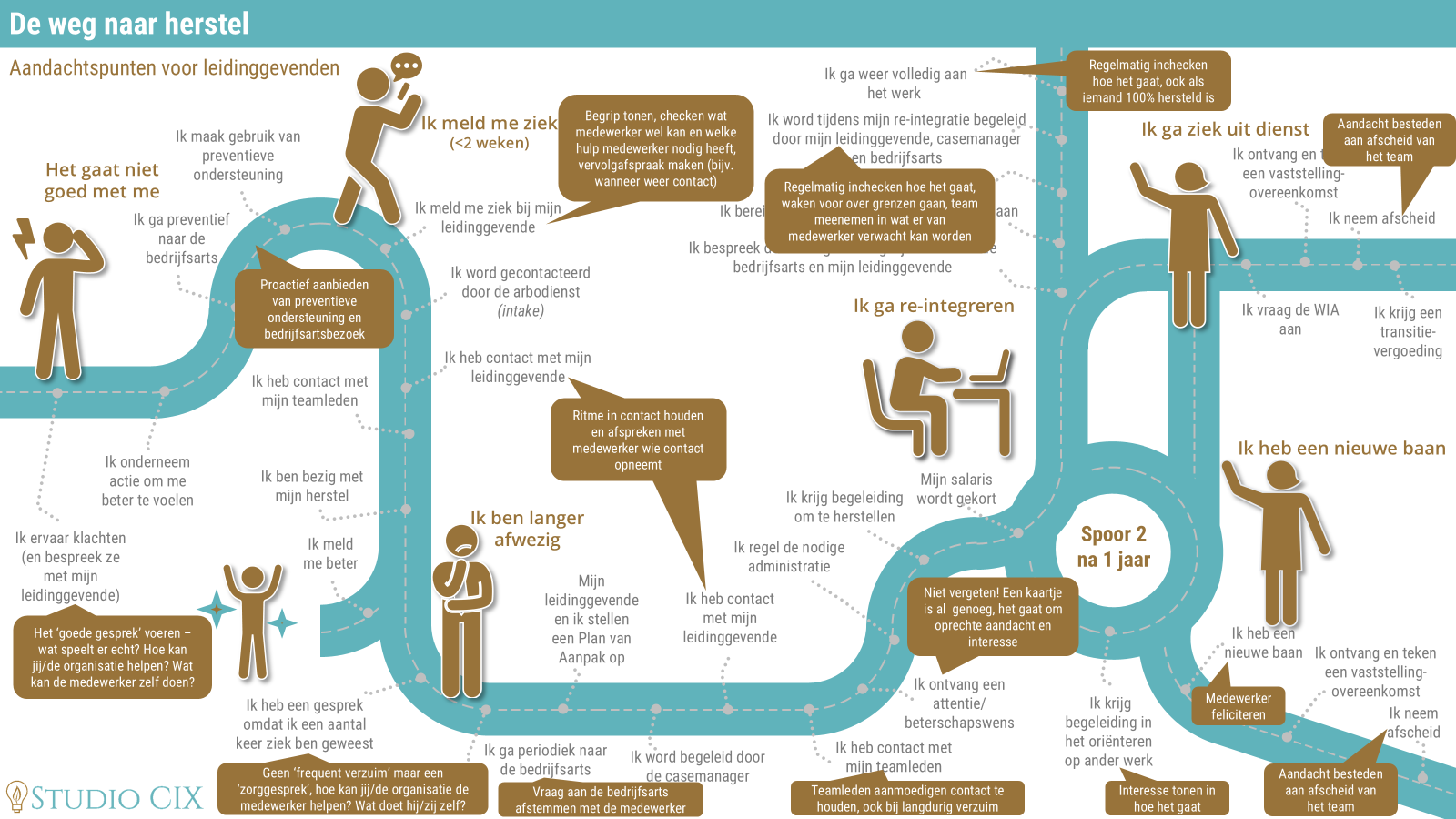 2
3
4
Verzuimbeleving en verbeteringen in kaart brengen? Wij helpen jullie graag!

De inzichten vanuit interviews met medewerkers en leidinggevenden zijn volgens onze klanten “heel waardevol om zo verder dan verzuimcijfers te kijken en concrete verbeteringen te identificeren”

Plan hier een kennismaking
5
De weg naar herstel
Aandachtspunten voor leidinggevenden
Regelmatig inchecken hoe het gaat, ook als iemand 100% hersteld is
Ik ga weer volledig aan het werk
Begrip tonen, checken wat medewerker wel kan en welke hulp medewerker nodig heeft, vervolgafspraak maken (bijv. wanneer weer contact)
Ik word tijdens mijn re-integratie begeleid door mijn leidinggevende, casemanager en bedrijfsarts
Ik meld me ziek 
(<2 weken)
Ik ga ziek uit dienst
Aandacht besteden aan afscheid van het team
Ik maak gebruik van preventieve ondersteuning
Ik ontvang en teken een vaststelling-overeenkomst
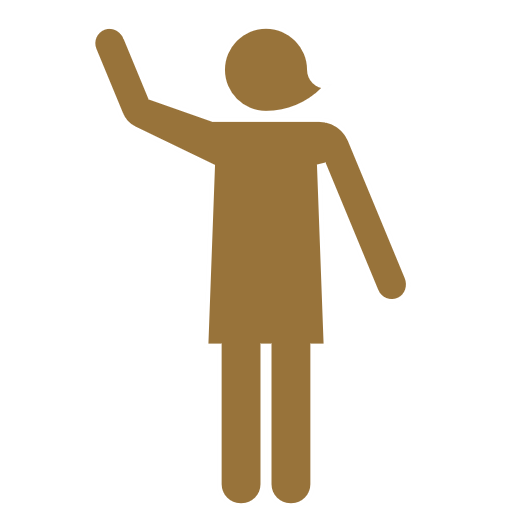 Het gaat niet goed met me
Regelmatig inchecken hoe het gaat, waken voor over grenzen gaan, team meenemen in wat er van medewerker verwacht kan worden
Ik start weer gedeeltelijk op
Ik meld me ziek bij mijn leidinggevende
Ik bereid me voor om weer aan het werk te gaan
Ik neem afscheid
Ik ga preventief naar de bedrijfsarts
Ik bespreek de re-integratiemogelijkheden met de bedrijfsarts en mijn leidinggevende
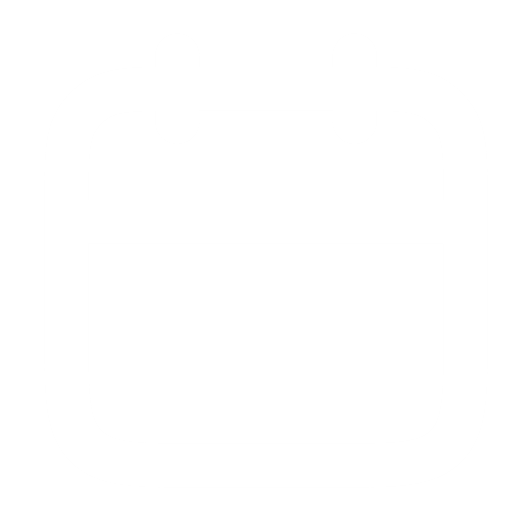 Ik word gecontacteerd door de arbodienst(intake)
Proactief aanbieden van preventieve ondersteuning en bedrijfsartsbezoek
Ik ga re-integreren
Ik vraag de WIA aan
Ik krijg een transitie-vergoeding
Ik heb contact met mijn leidinggevende
Ik heb contact met mijn teamleden
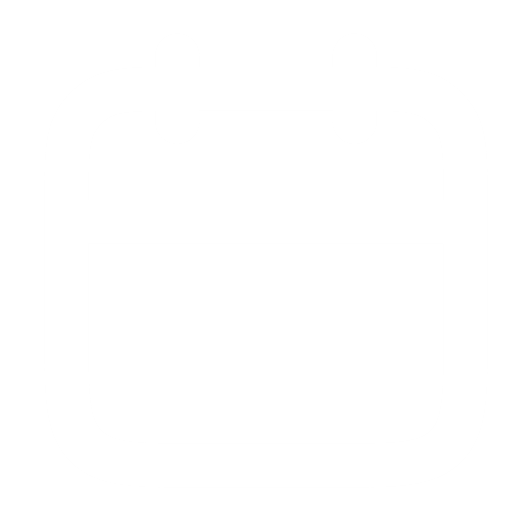 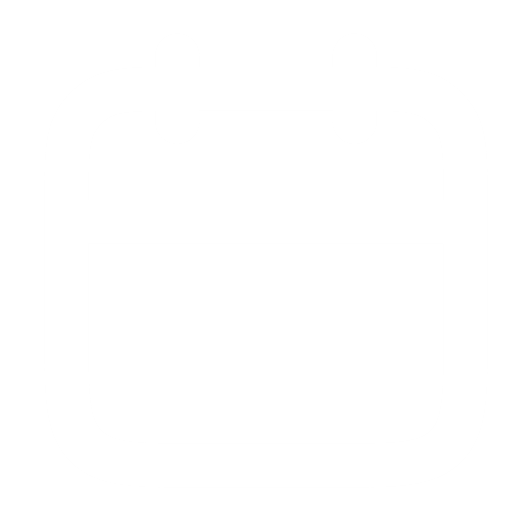 Ritme in contact houden en afspreken met medewerker wie contact opneemt
Ritme in contact houden en afspreken met medewerker wie contact opneemt
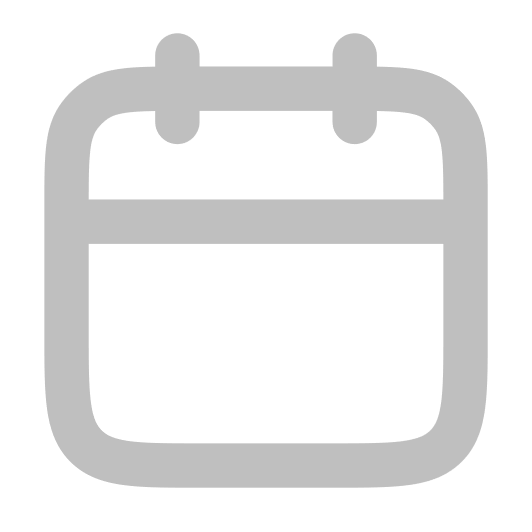 Ruim van te voren aangeven en uitleggen (samen met HR)
Ik heb een nieuwe baan
Ik onderneem actie om me beter te voelen
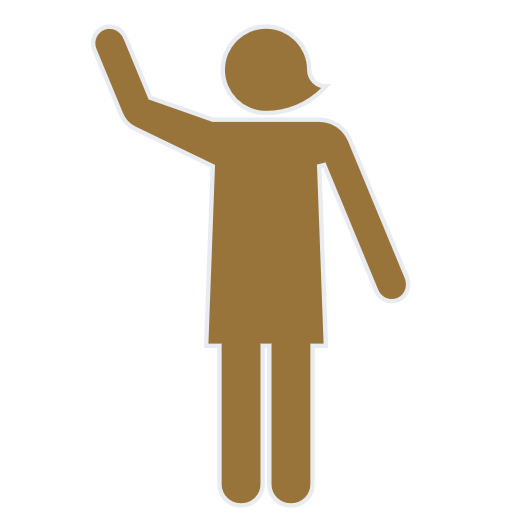 Ik ben bezig met mijn herstel
Mijn salaris wordt gekort
Ik krijg begeleiding om te herstellen
Ik ben langer afwezig
Spoor 2
na 1 jaar
Ik ervaar klachten (en bespreek ze met mijn leidinggevende)
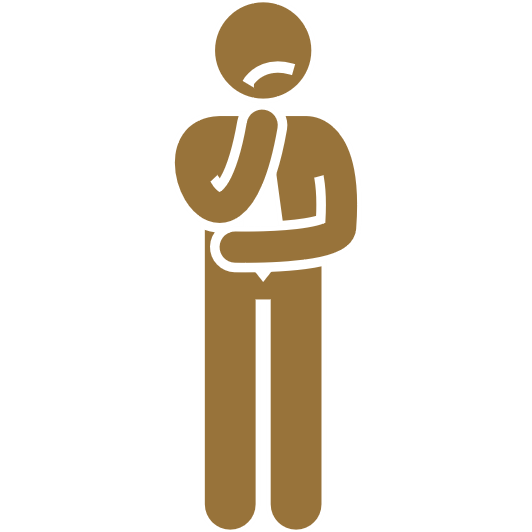 Ik meld me beter
Ik regel de nodige administratie
Mijn leidinggevende en ik stellen een Plan van Aanpak op
Niet vergeten! Een kaartje is al  genoeg, het gaat om oprechte aandacht en interesse
Ik heb contact met mijn leidinggevende
Het ‘goede gesprek’ voeren – wat speelt er echt? Hoe kan jij/de organisatie helpen? Wat kan de medewerker zelf doen?
=> Vraag HR om support of training indien nodig
Ik heb een nieuwe baan
Ik ontvang en teken een vaststelling-overeenkomst
Ik ontvang een attentie/ beterschapswens
Medewerker feliciteren
Ik krijg begeleiding in het oriënteren op ander werk
Ik heb een gesprek omdat ik een aantal keer ziek ben geweest
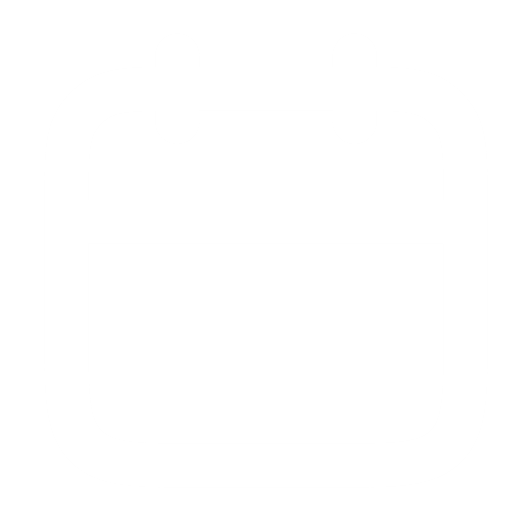 Ik neem afscheid
Ik heb contact met mijn teamleden
Ik ga periodiek naar de bedrijfsarts
Ik word begeleid door de casemanager
Geen ‘frequent verzuim’ maar een ‘zorggesprek’, hoe kan jij/de organisatie de medewerker helpen? Wat doet hij/zij zelf?
Aandacht besteden aan afscheid van het team
Interesse tonen in hoe het gaat
Teamleden aanmoedigen contact te houden, ook bij langdurig verzuim
Vraag aan de bedrijfsarts afstemmen met de medewerker
Zo brengen wij de medewerker- en leidinggevende verzuim- en herstelbeleving in kaart
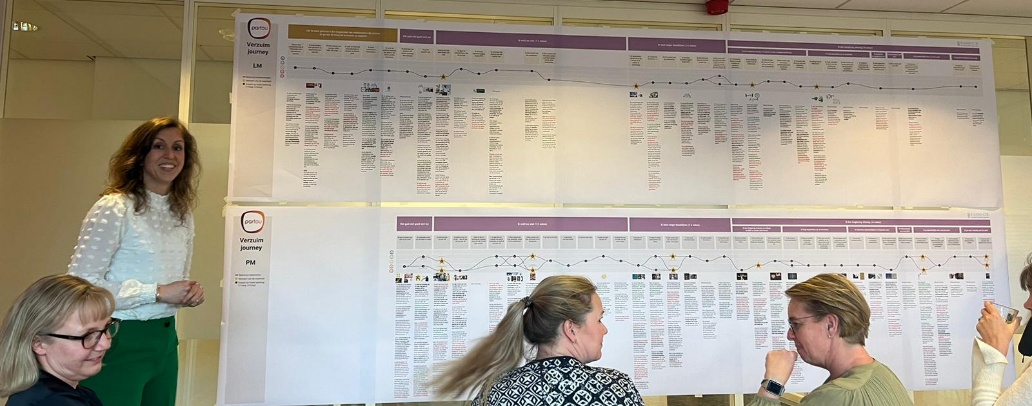 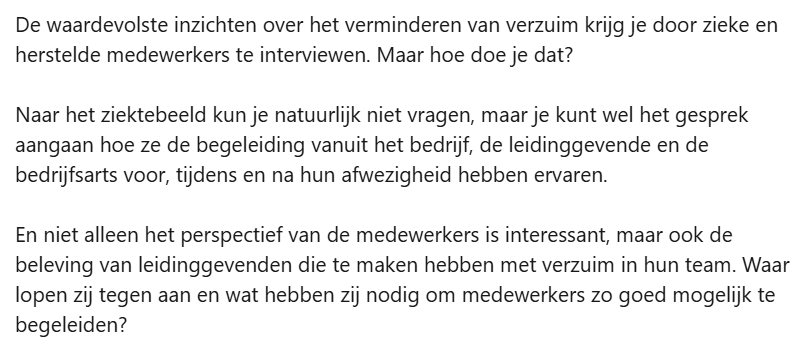 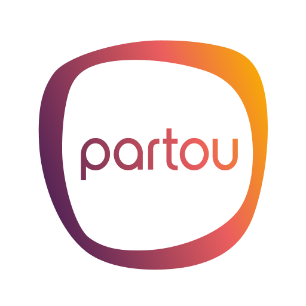 Lees hier verder: Partou (kinderopvang)
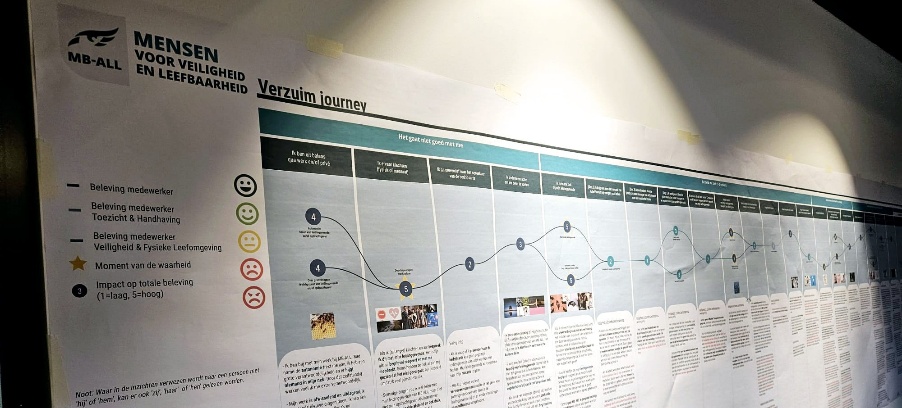 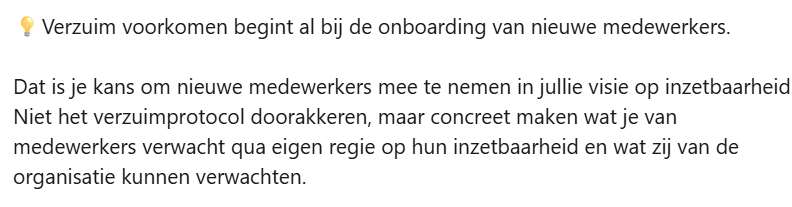 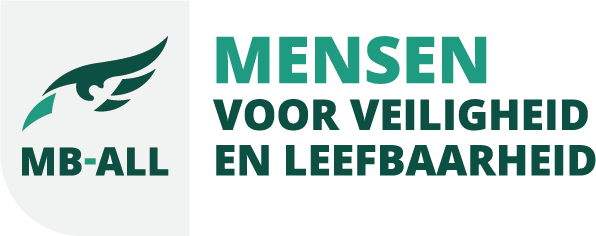 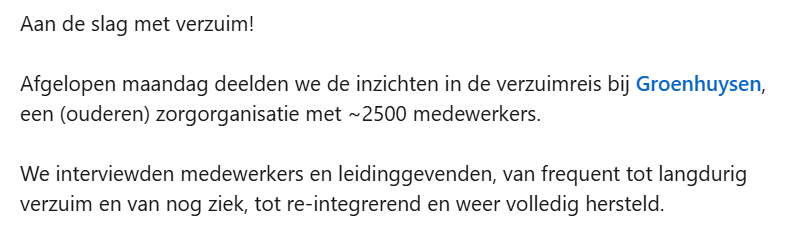 Lees hier verder:
1. MB-ALL (veiligheid) 
2. MB-ALL (veiligheid) verbeteringen
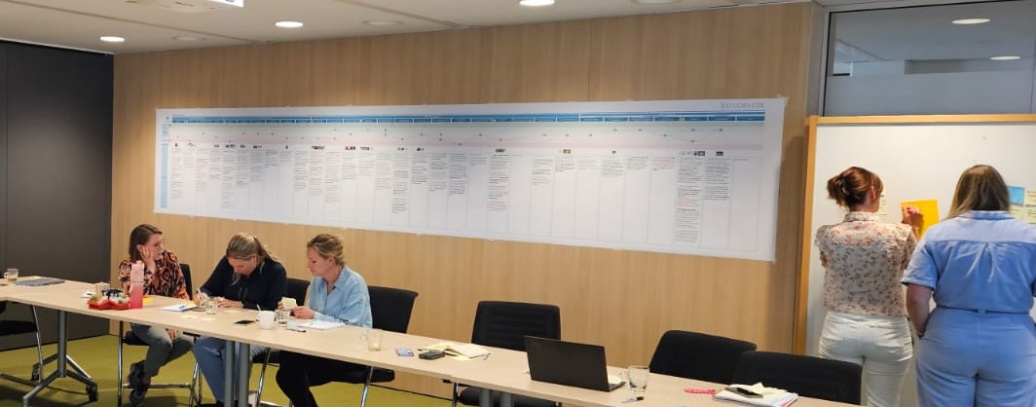 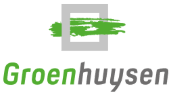 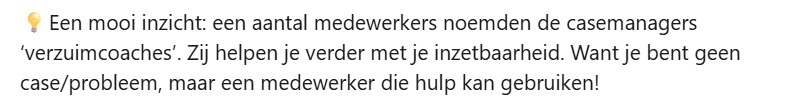 Lees hier verder:
Groenhuysen (ouderenzorg)
Hulp nodig? Plan een gesprek  https://calendly.com/anoukpiening
4
Wij helpen je graag om de beleving van jullie medewerkers en leidinggevende in kaart te brengen én te verbeteren
Meest geschikt voor verzuim
1-OP-1 ONDERSTEUNING
FOCUSGROEPEN
BELEVING-
INTERVIEWS
WERKSESSIE(S)
HR PROCESSEN
Wij delen onze expertise met je en helpen je op weg met het in kaart brengen én verbeteren van de medewerkerbeleving
We organiseren focusgroepen met jullie medewerkers om: 
hun behoeftes en beleving in alle stappen in de reis in kaart te brengen
momenten van de waarheid te bepalen
verbeteringen te identificeren
We nemen diepte-interviews bij jullie medewerkers af (1-op-1):
m.b.v. een associatieve methode 
om hun behoeftes en beleving uit hun onderbewuste op tafel te krijgen
om de momenten van de waarheid te bepalen

Met jullie multidisciplinaire team: 
bepalen we de gewenste beleving
stellen we een roadmap op om de gewenste beleving te realiseren én de beleving continu te verbeteren
Wij organiseren één of meer werksessies met jullie multidisciplinaire team (HR, IT, operatie,…) waarin we:
alle HR processen in kaart brengen 
geselecteerde HR processen uitwerken in detail procesflows
de gewenste medewerkerbeleving terug laten komen in de procesflows
wow momenten toevoegen aan de procesflows
&
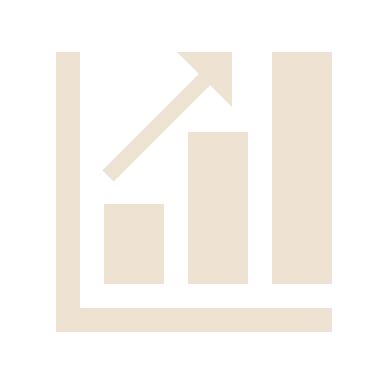 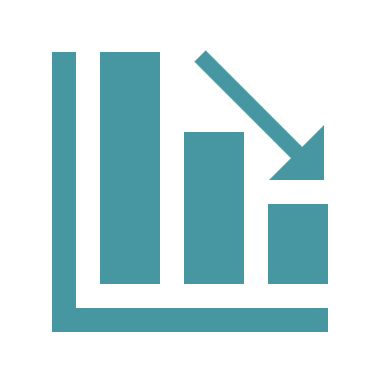 Resultaat
Medewerkertevredenheid
Aantrekkelijke werkgever
Verzuim en Verloop
Vragen of een keer kennismaken om ervaringen uit te wisselen?
Ik help je graag!

Plan een gesprek via:
https://calendly.com/anoukpiening  

Of neem contact op met:
Anouk Piening
anouk@studiocix.com
06-11953340
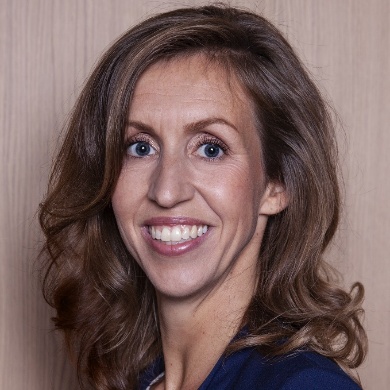 www.studiocix.com